imvqb
K¬v‡m mevB‡K
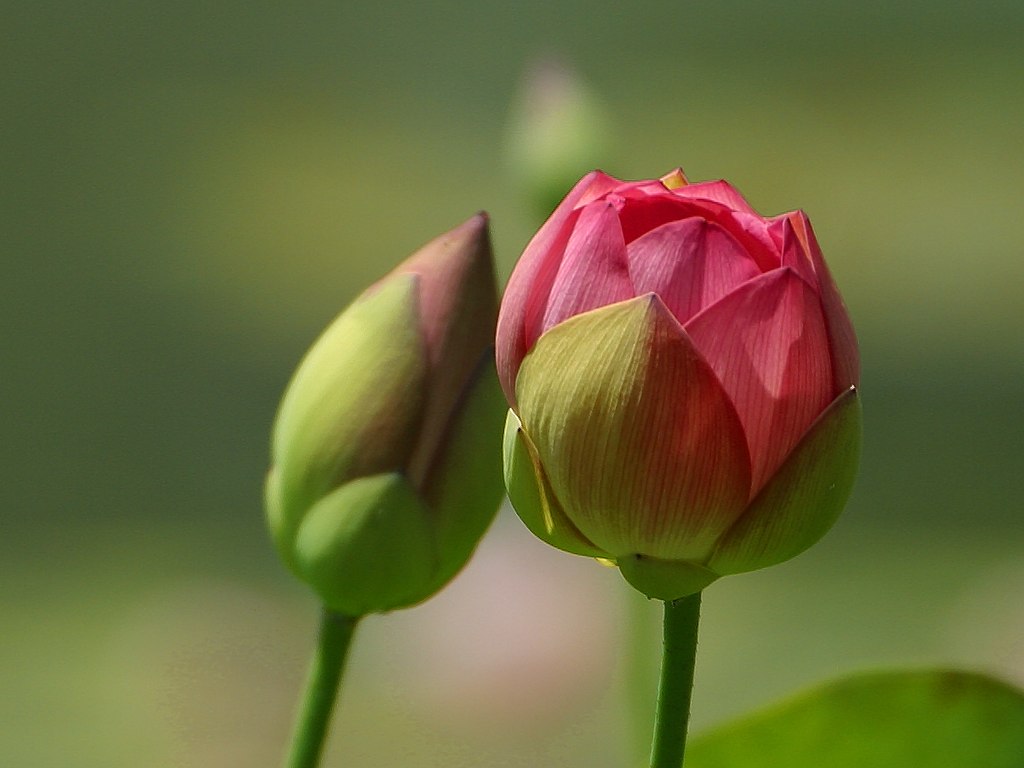 ï‡f”Qv
†gv: wgRvbyi ingvb
cÖfvlKimvqb wefvM
Cambrian College, Dhaka
Mobile:  01760157722
e-mail: mizanoor321@gmail.com
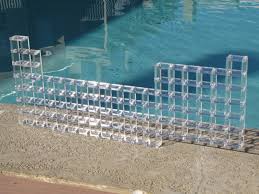 ch©vq mviwY
AvR‡Ki cvV
B‡jKUªb web¨v‡mi Av‡jv‡K ch©vq mvwYi †gŠ‡ji ‡kªYxweb¨vm
wkLbdj
ch©vq mviwYi wewfbœ †gŠj‡K Zv‡`i ewnt¯’¯Í‡ii B‡jKUªb  web¨vm Abyhvqx wef³ Ki‡Z cvi‡e|
ch©vq mviwY
p-eøK
d-eøK
f-eøK
s-eøK
s-eøK
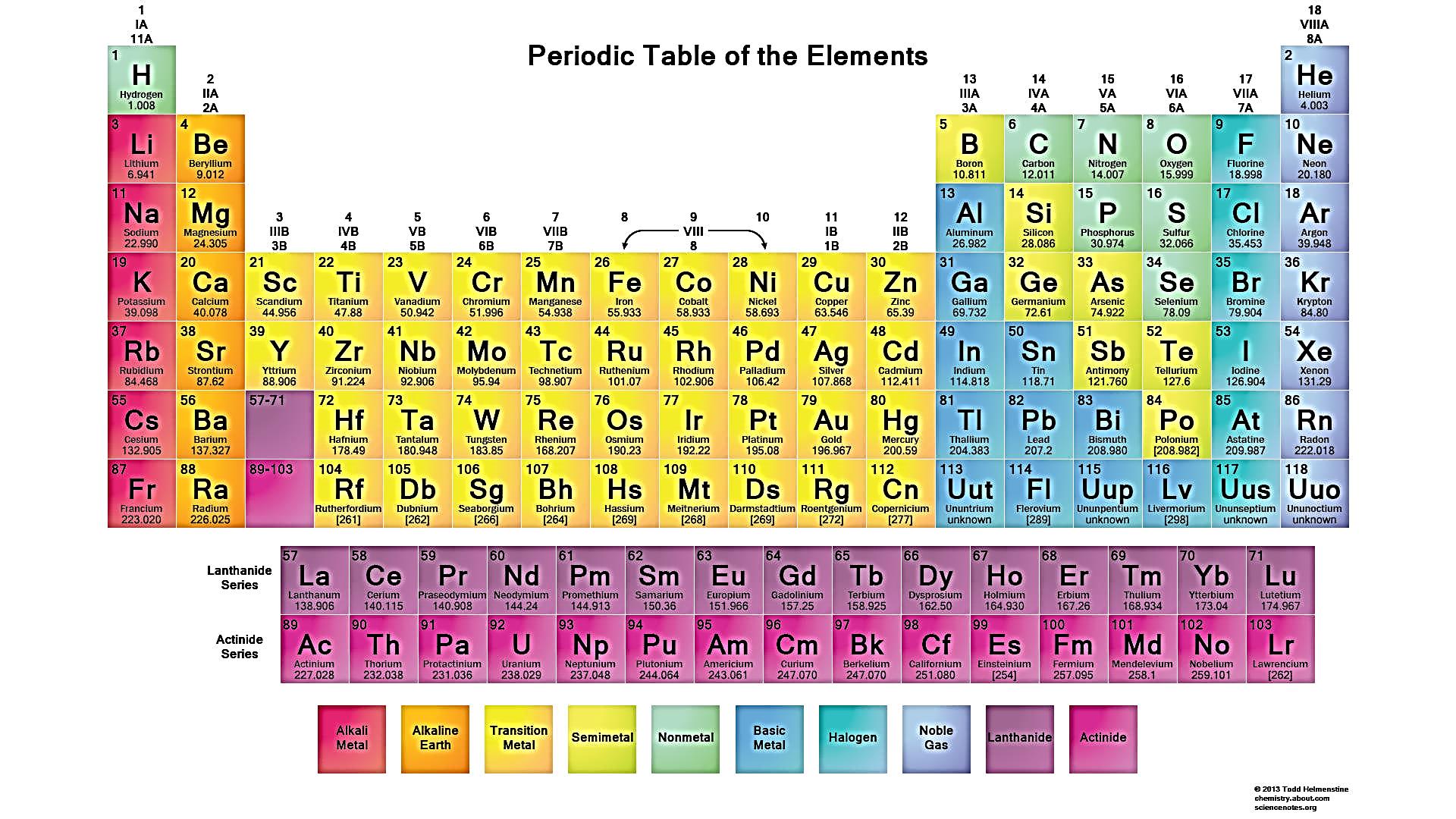 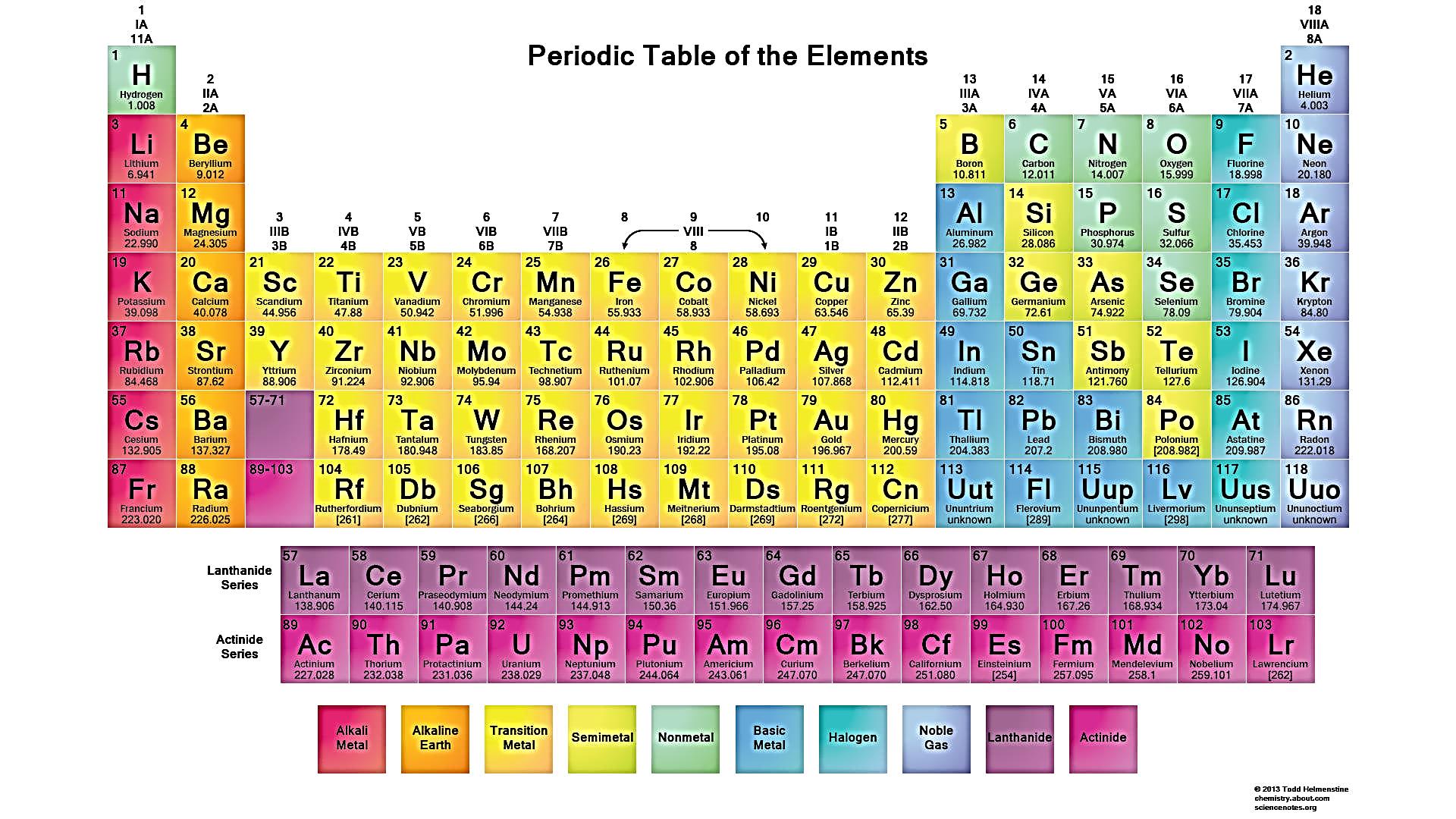 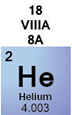 s-eøK †gŠ‡ji me©ewnt¯Í‡i s1 ev s2 B‡jKUªb web¨vm _v‡K
Na(11) -1s2 2s2 2p6 3s1
Ca(20) - 1s2 2s2 2p6 3s2 3p6 4s2
He(2) :1s2
 s eøK †gŠ‡ji msL¨v 14wU
p-eøK
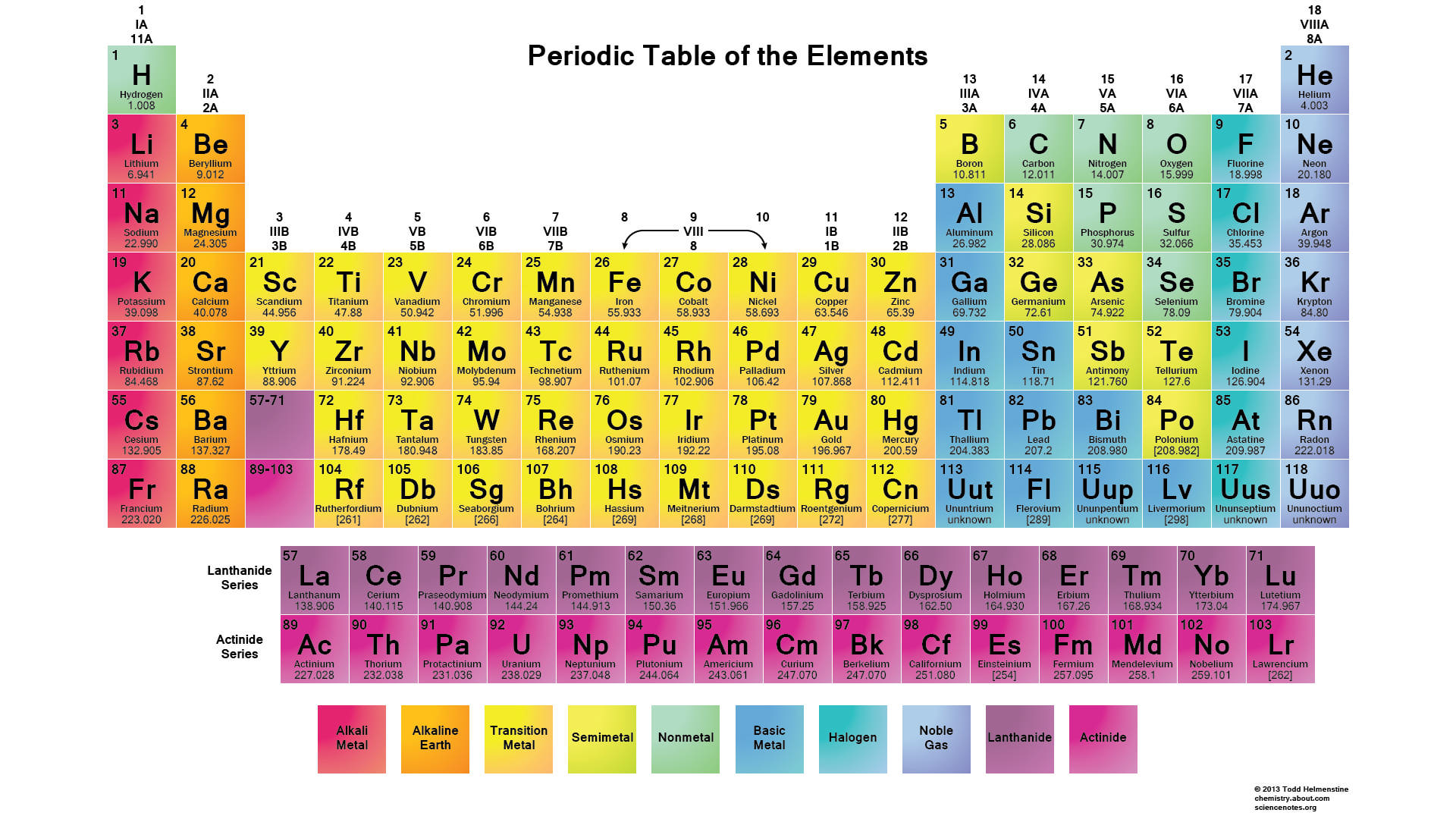 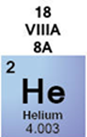 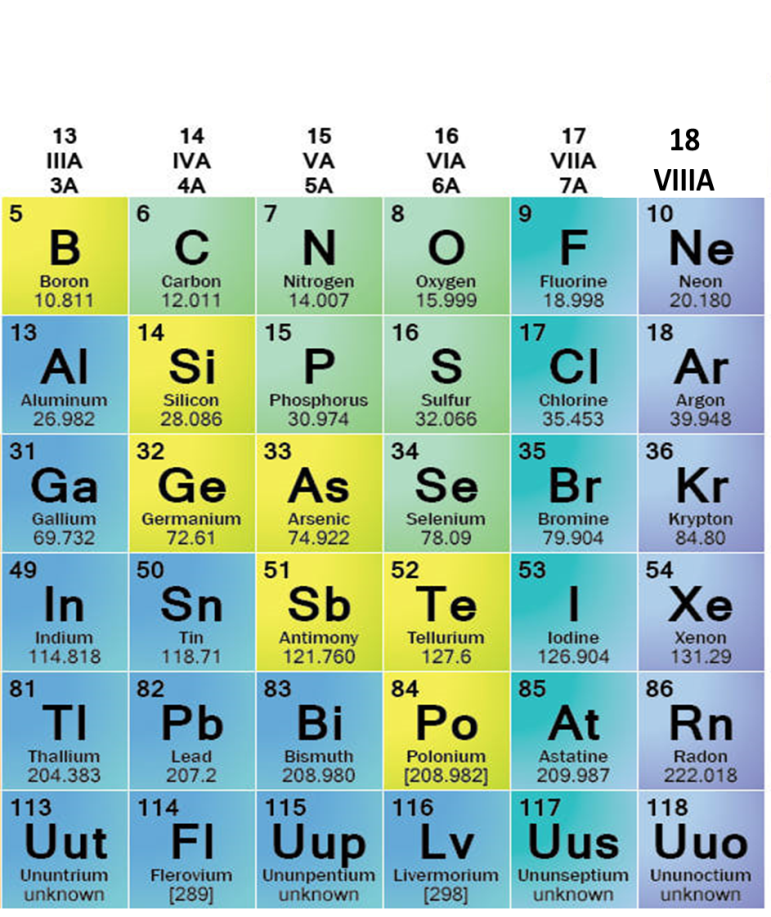 p eøK †gŠ‡jmg~‡ni me©ewnt¯’ ¯Í‡ii B‡jKUªb web¨vm
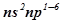 p eøK †gŠ‡ji msL¨v 32wU
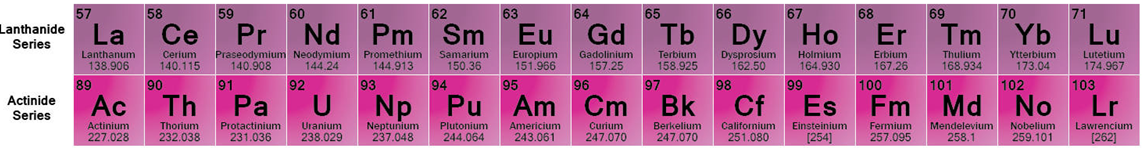 d-eøK
1. d eøK †gŠ‡jmg~‡ni mvaviY B‡jKUªb web¨vm(n –1)d 1–5 n s1–2
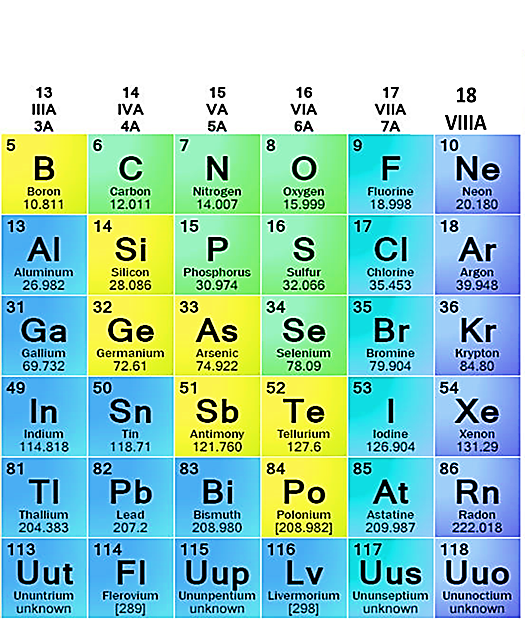 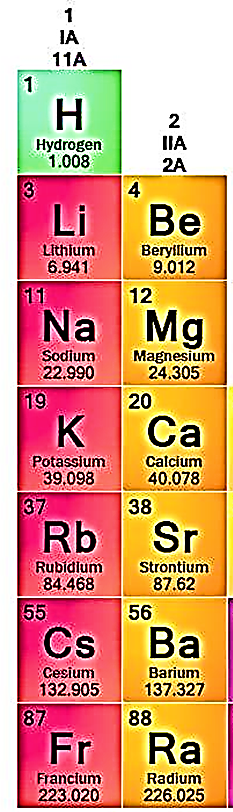 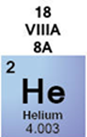 2. d eøK †gŠ‡ji msL¨v 40wU
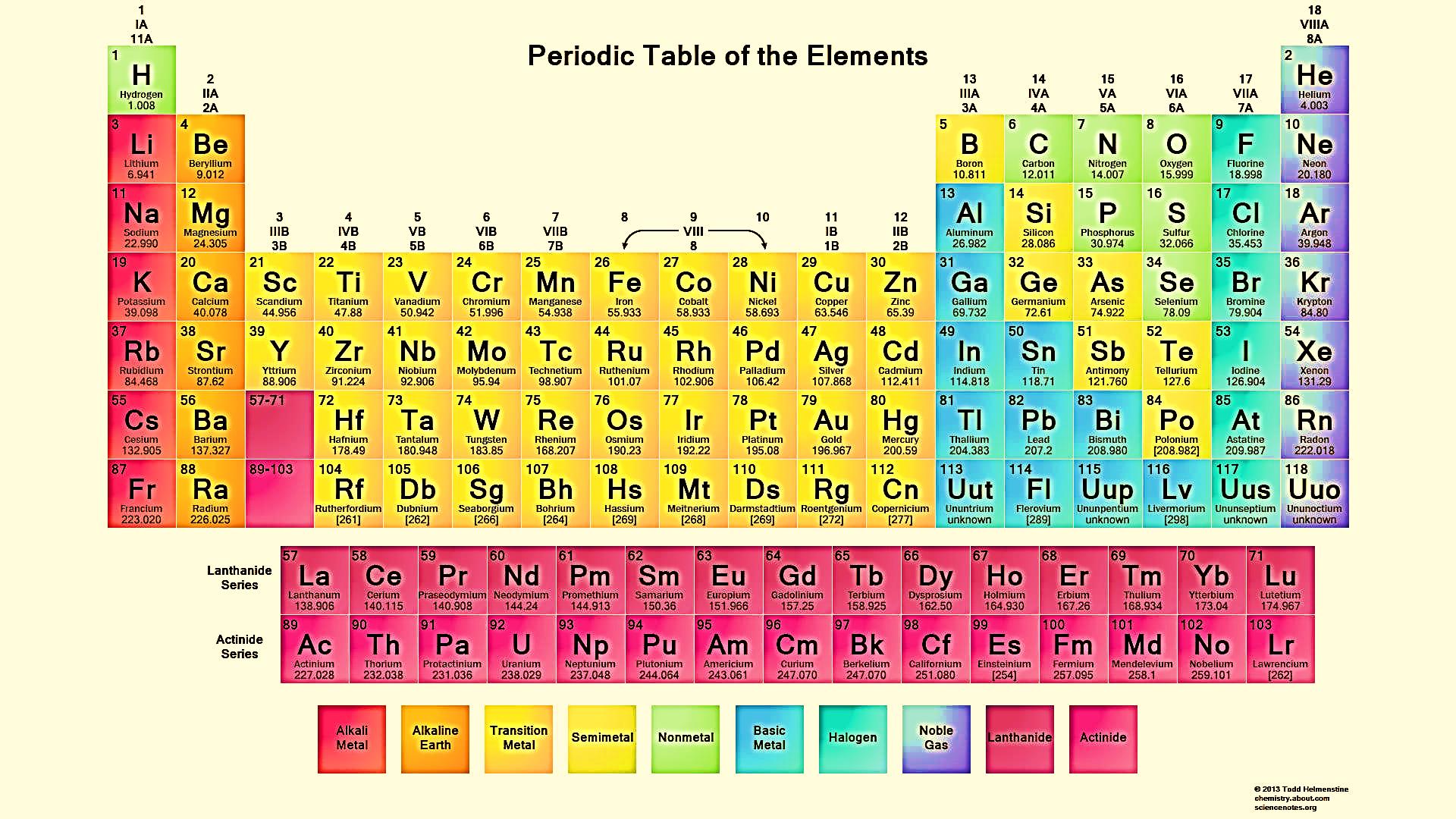 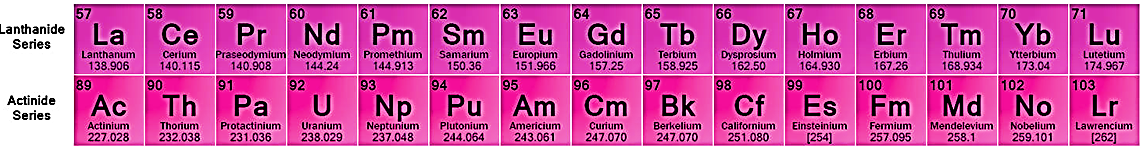 f-eøK
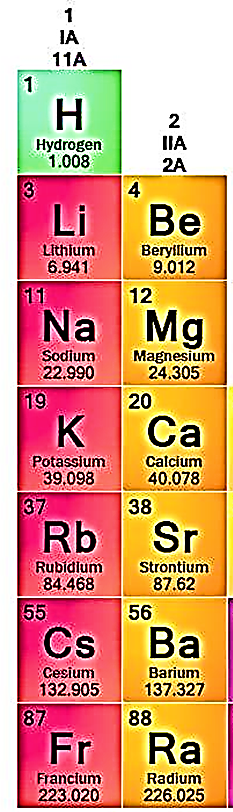 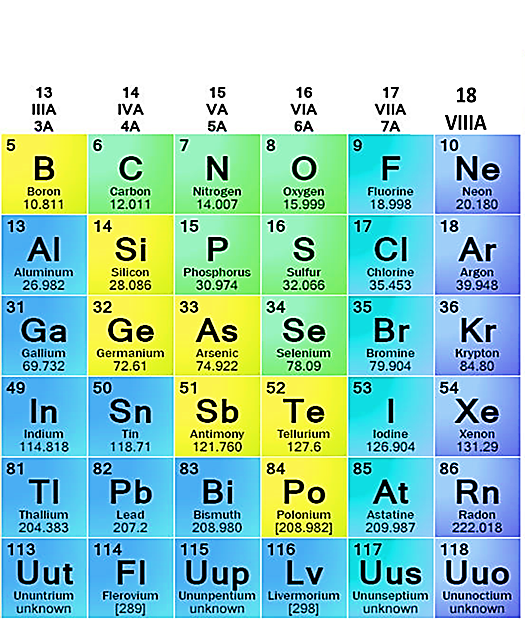 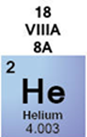  f  eøK †gŠjmg~‡ni mvaviY B‡jKUªb web¨vm
 d eøK †gŠ‡ji msL¨v 40wU
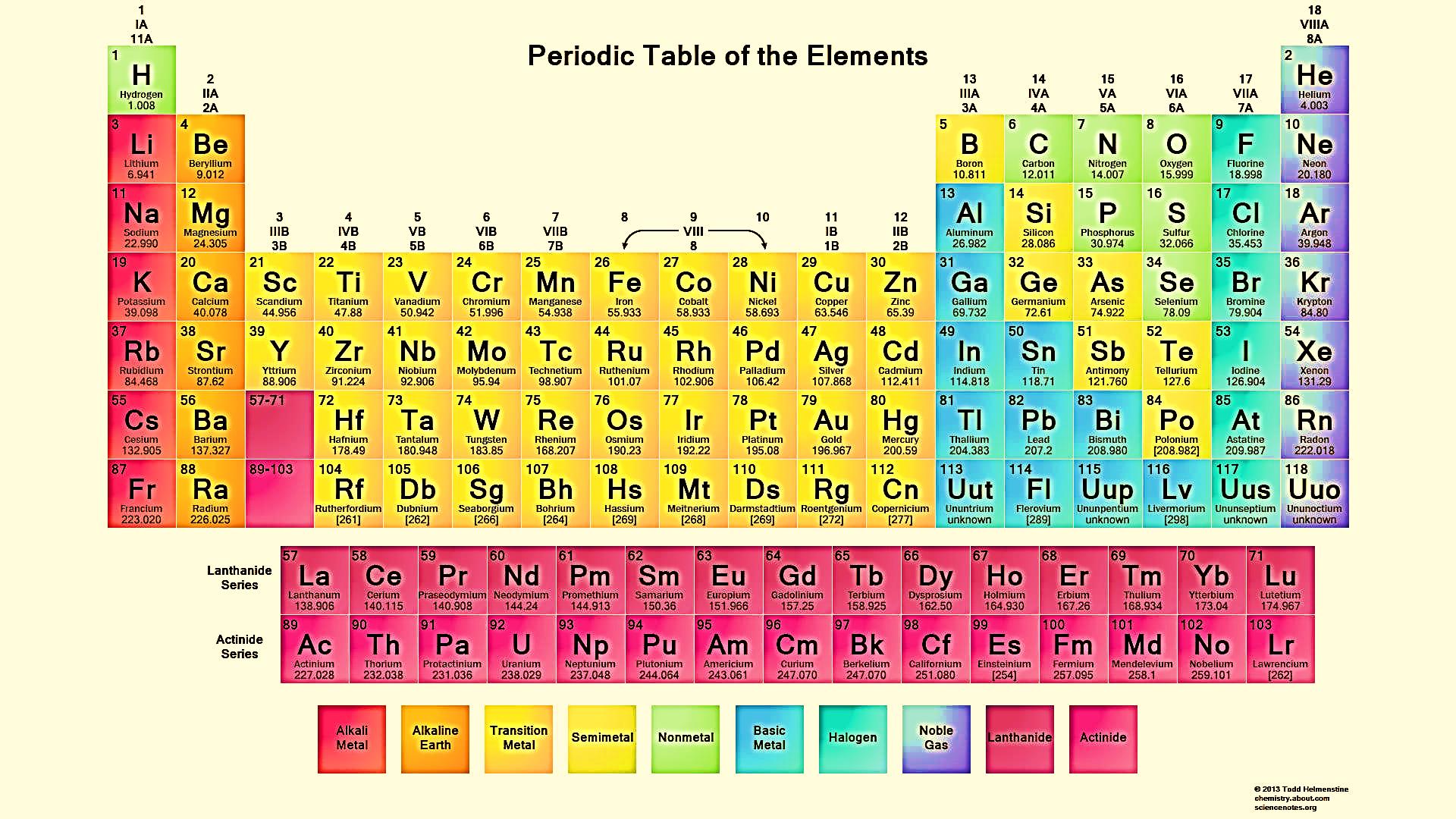 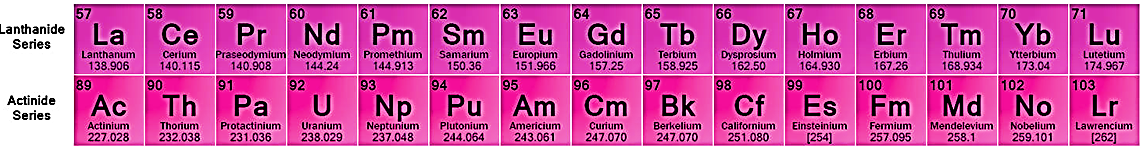 `jMZ KvR
ÔKÕ `j-
d eøK ‡gŠj Kviv ? G‡`i mvaviY B‡jKUªb D`vniYmn wjL|
ÔLÕ `j-
ch©vq mvwY‡Z eøK d eøK †gŠ‡ji Ae¯’vb Av‡jvPbv Ki|
g~j¨vqb
◊ s eøK ‡gŠj Kx?
◊ p eøK ‡gŠj Kx?
◊ f eøK ‡gŠj Kx?
◊ d eøK ‡gŠj Kx?
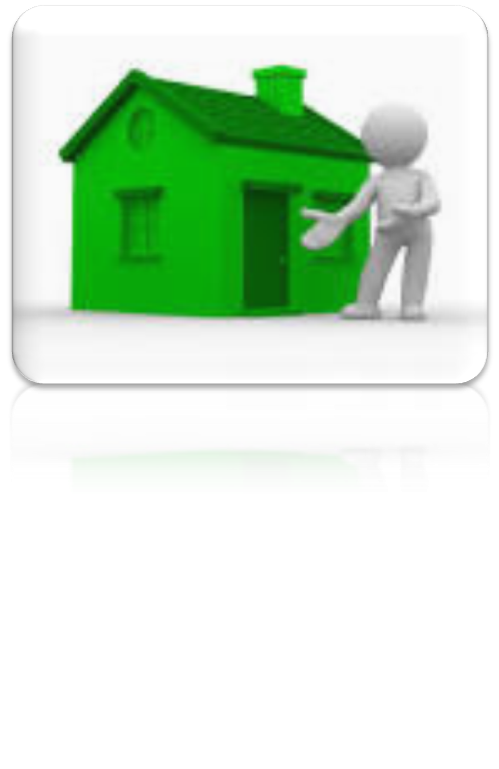 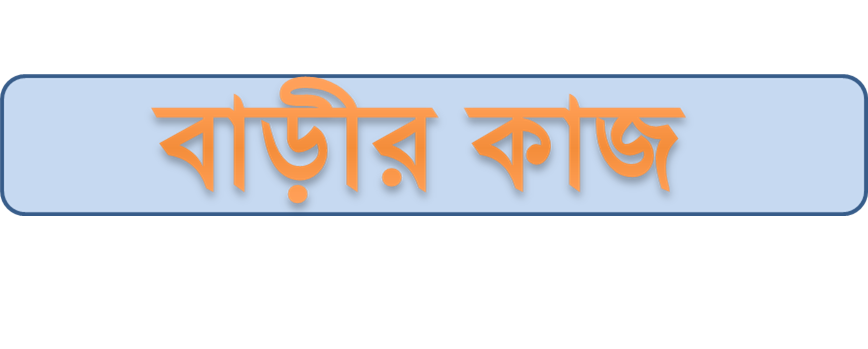 Na, He, Fe, Cr, Cu, Zn , Al, S, Cl, P  ‡gŠj¸‡jv B‡jKUªb web¨vm K‡i †KvbwU †Kvb †Kvb †kÖYxi Zv wjwce× Ki|
THANK  YOU